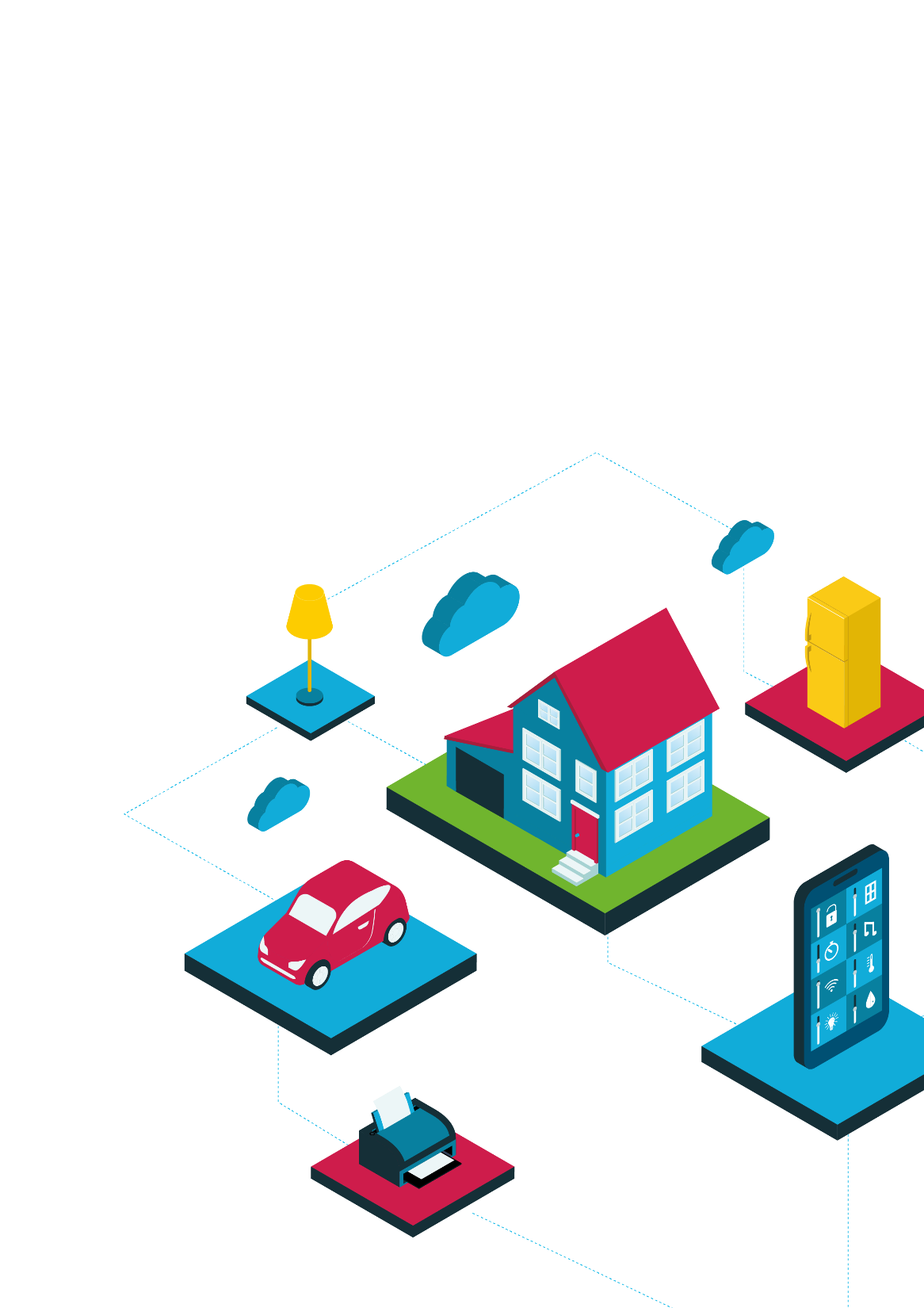 Communities and fire safety
Making human habitats safer
What is the Internet of Things?
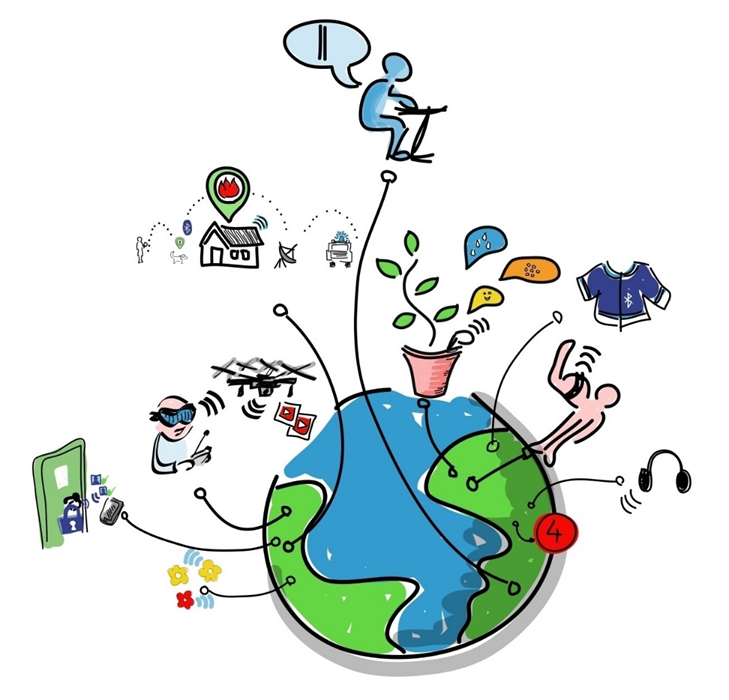 The Internet of Things (IoT) links objects in the real world to the internet, enabling data and insights never available before.
Fire safety as a community
Making sure everyone in a community is protected from fires and knows about fire safety can be difficult.

In this project we are going to explore ways in which communities can put measures into place to make sure people and properties are safe, and look at how the IoT can bring additional benefits to this safety.

Prevention and control of fires and fire related injuries and damage.
Fire safety factors
What do you think are different factors that we need to look at before we start planning our fire safe communities?

What factors can you think of?
Making communities safer
Lets look at a historic fire, what could we have done to stop it happening or reduce the level of damage.
 
The great fire of London 1666:

www.fireoflondon.org.uk/story/the-fire/
Making a community fire safe
Open-ended challenge
You have been tasked by the government with improving fire safety in local communities, you need to come up with a comprehensive example to showcase possible improvements. 

Options
To make and existing community safer. 
To create a new community with built in fire safety (using traditional methods and new technologies supported by IoT).

You have three STEM club session to complete this work
Making a community fire safe
You need to explore and report on the following areas;

design of structures and how they work together
identify risk areas in a community 
causes of fires
responses to fire
information for the public
technology
how the Internet of Things (IoT) can support these areas
Making a community fire safe
Outcomes
To create community fire safety plan as an example for government use 

This could include:
maps
plans 
models
posters of fire safety
advice for the public 
new technology ideas supported by (IoT)
Outcomes for the Crest Discovery award
For the CREST Discovery Award you need to demonstrate the following skills:

self management 
team-working
problem-solving
research
communication
reflective practice
Cisco Little Big Futures
Image credits:

IOT drawing: By Wilgengebroed on Flickr [CC BY 2.0 (http://creativecommons.org/licenses/by/2.0)], via Wikimedia Commons
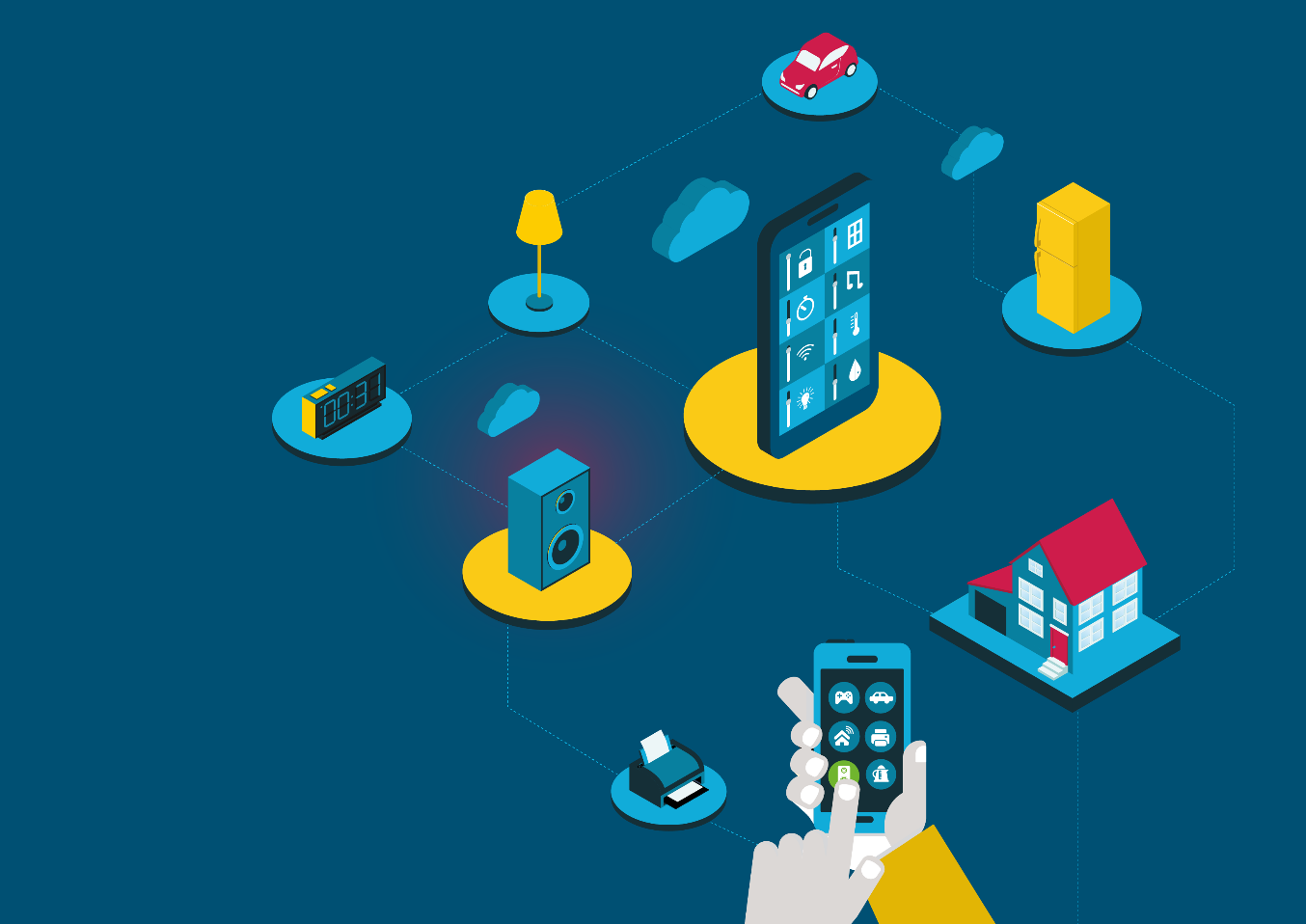 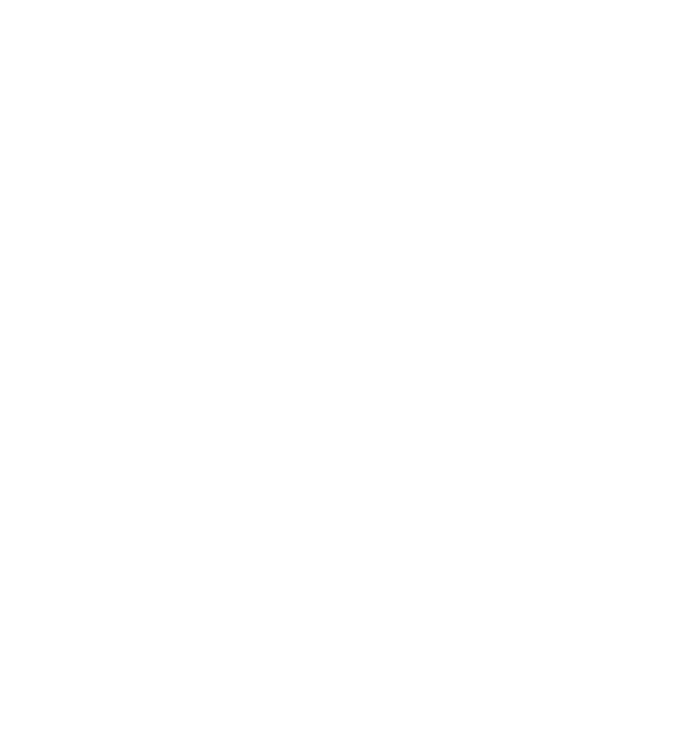 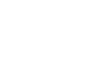 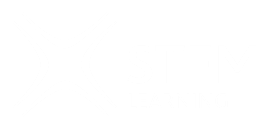